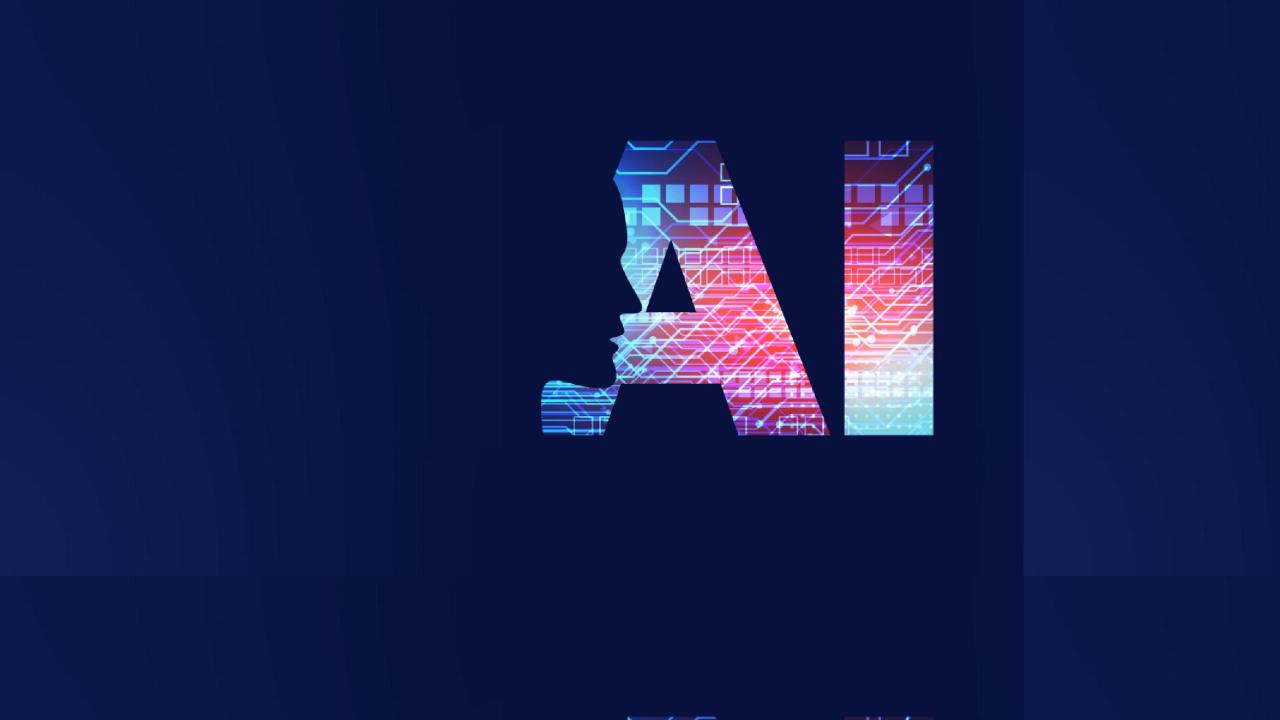 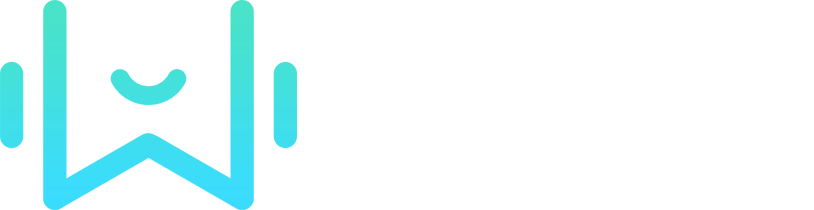 2022春 · 江苏移动
家客满意度调研方案
致 力 于 用 AI 技 术 解 放 劳 动 力

www.ixiaowen.com
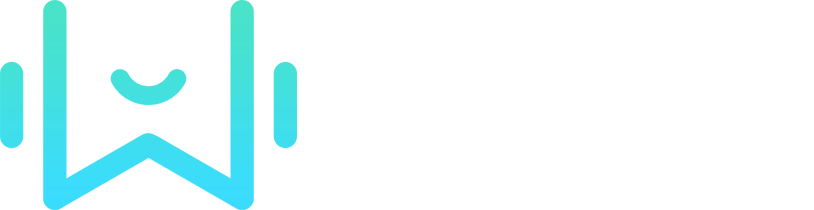 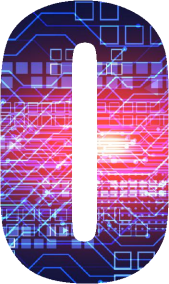 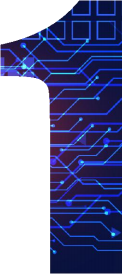 小文智能简介
公司简介
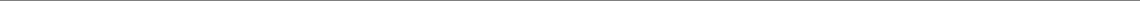 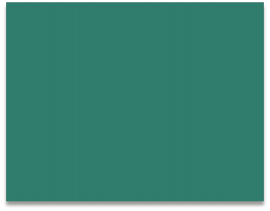 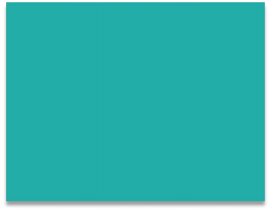 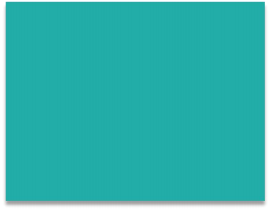 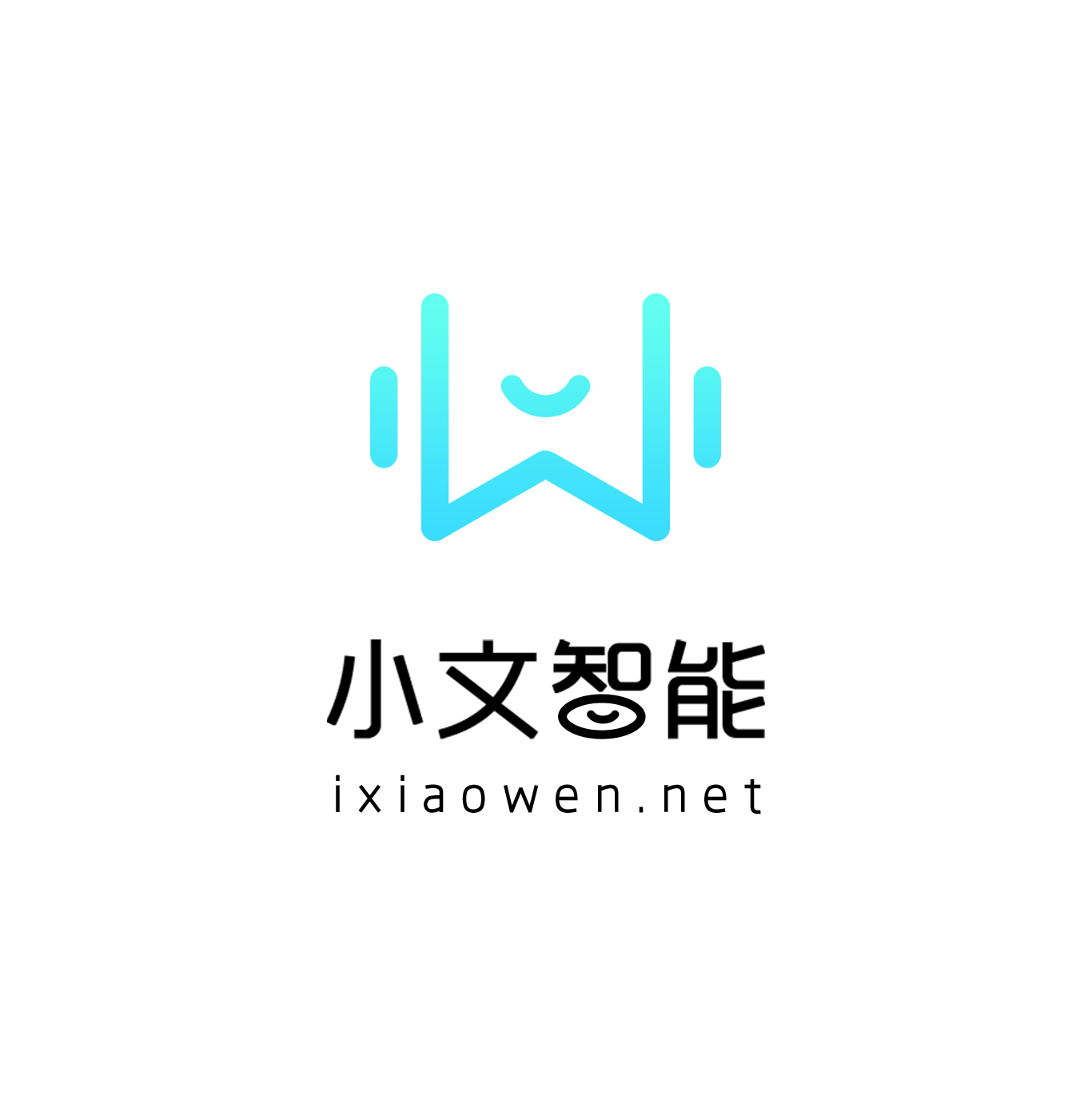 18年
创始人


 王东
2004
成立
通信行业积累及技术沉淀
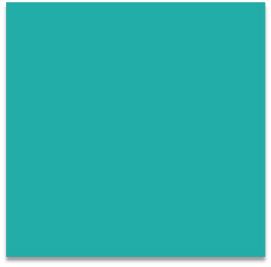 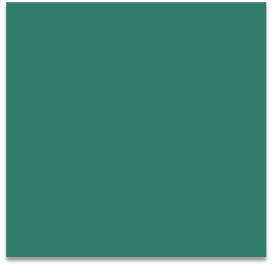 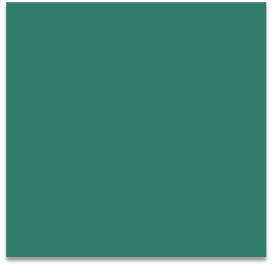 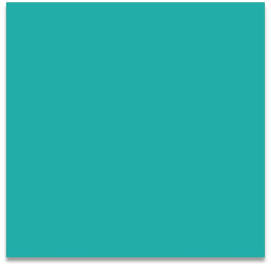 设计核心
公司愿景
小文智能
AI交互领域
由江苏楷文电信技术有限公司倾力打造的核心产品
用户自主设计
0代码DIY搭建
文字交互
语音交互
视频交互
用AI技术解放劳动力
用 AI 技 术 解 放 劳 动 力 www.ixiaowen.com
公司资质
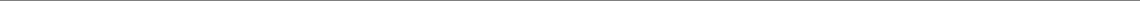 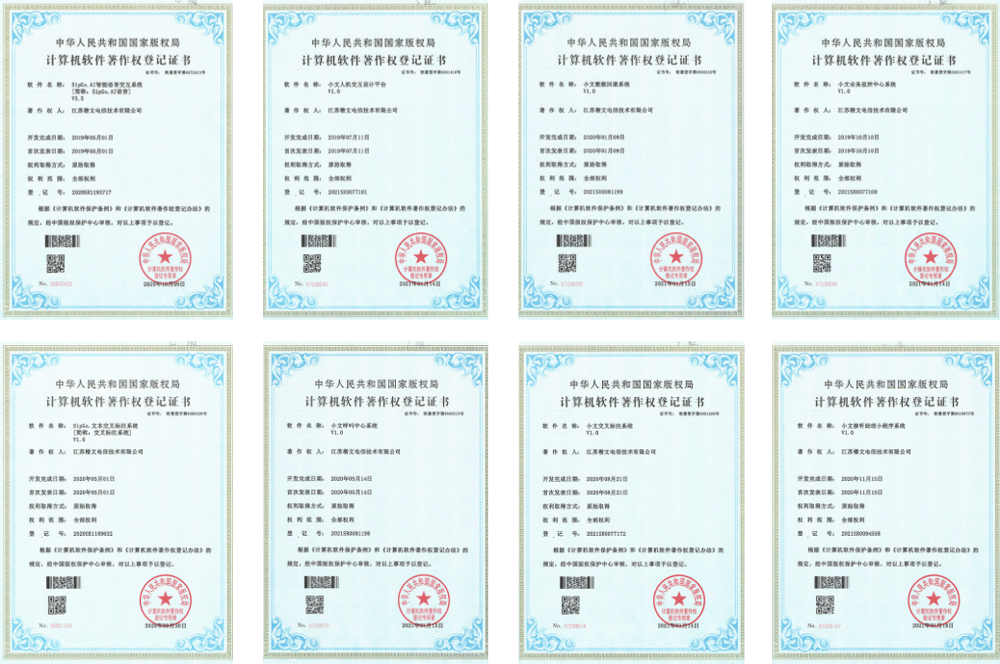 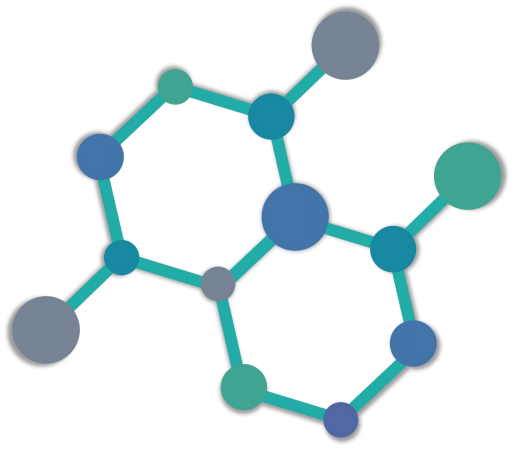 用 AI 技 术 解 放 劳 动 力 www.ixiaowen.com
产品定位
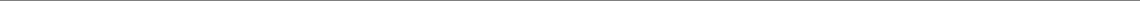 小文智能具备通过开放的API接口和灵活的SIP协议与多渠道接入能力，用户可将自主设计的交互场景接入电话语音、文字客服、多模态数字人，应用于呼叫中心，客服热线，官网客服、政务服务等领域。
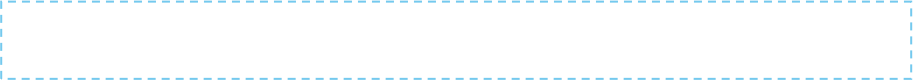 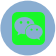 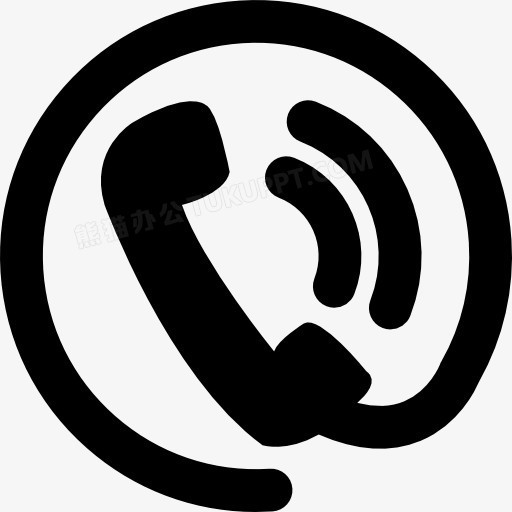 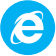 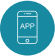 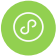 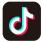 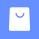 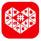 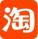 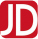 全 渠 道
WEB
京东
抖音
自建商城
小程序
拼多多
呼叫中心
微信
淘宝
APP
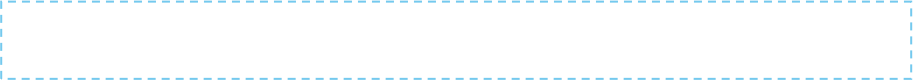 应 用 层
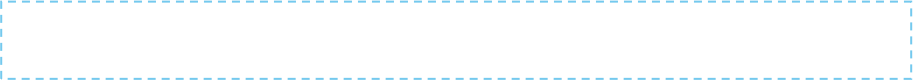 数 据 层
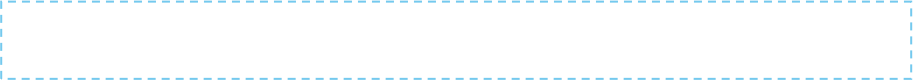 接 口 层
本次主要就提升运营商满意度调研精确度的解决方案作相应阐述。
用 AI 技 术 解 放 劳 动 力 www.ixiaowen.com
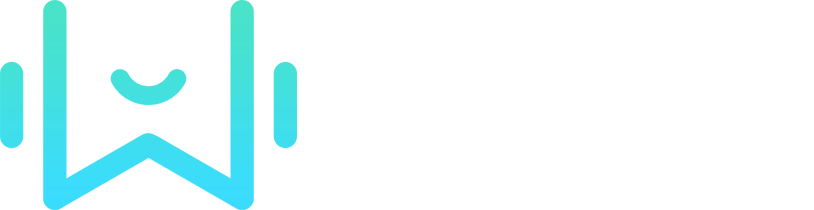 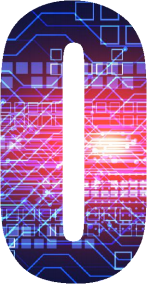 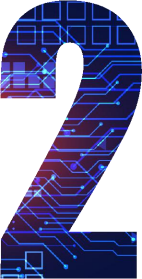 小文智能调研方案
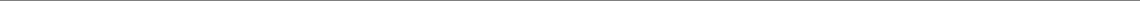 1、  满意度调研目的
用 AI 技 术 解 放 劳 动 力 www.ixiaowen.com
满意度调研目的
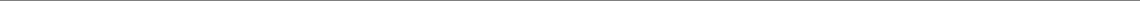 小文智能通过AI智能技术助力运营商进行用户满意度调研，以获得更多用户反馈数据；智能诊断分析用户反馈，对不满意度情况进行纠正改进，让运营商可以更好地服务于用户，全面提升运营商的服务，提高用户满意度。
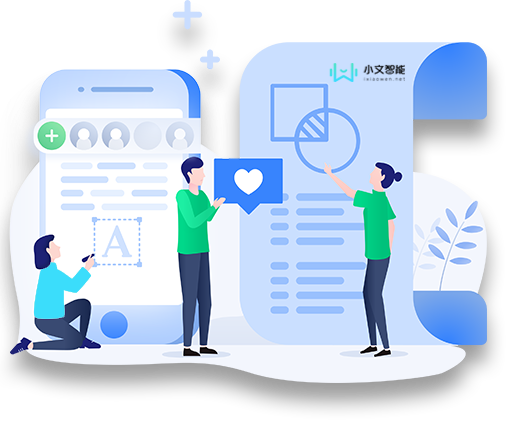 已覆盖运营商领域100+场景

相当于新增1000+成熟客服人员

节约运营商80%+的人力资源成本
用 AI 技 术 解 放 劳 动 力 www.ixiaowen.com
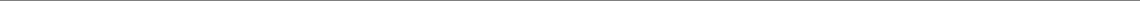 2、  调研任务解析
用 AI 技 术 解 放 劳 动 力 www.ixiaowen.com
电话语音调研
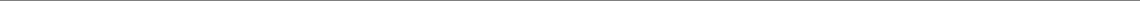 AI语音电话调研
传统人工电话调研
■ AI语音机器人致电用户进行调研时，面对内容复杂的调研问题沟通不便。

 ■ 存在用户容易产生理解偏差影响调研结果；调研问题多，长时间接听没耐心，中途挂断率高，导致调研数据收集困难等问题。
■ 每次调研往往需要大量的人工客服，从早到晚给用户致电问询。

 ■ 存在用户量大、人员不足，工作强度高、效率低、人工记录调研结果失误率高，导致准确率低等问题。
用 AI 技 术 解 放 劳 动 力 www.ixiaowen.com
短信发送URL问卷调研
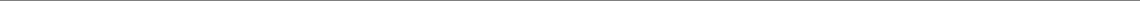 群发短信数据量大
有效短信少
精确度低
传统短信调研需要大规模群发短信，易被用户忽视。
大量短信发出后无人问津，认真看完并打开链接打分用户极少。
直接发送短信，无法精确定位有参与意愿的用户 。
用 AI 技 术 解 放 劳 动 力 www.ixiaowen.com
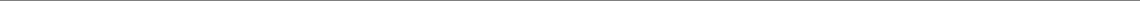 3、  提升参与度思路
用 AI 技 术 解 放 劳 动 力 www.ixiaowen.com
提高效率
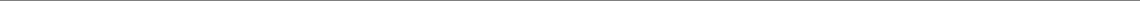 加大并发
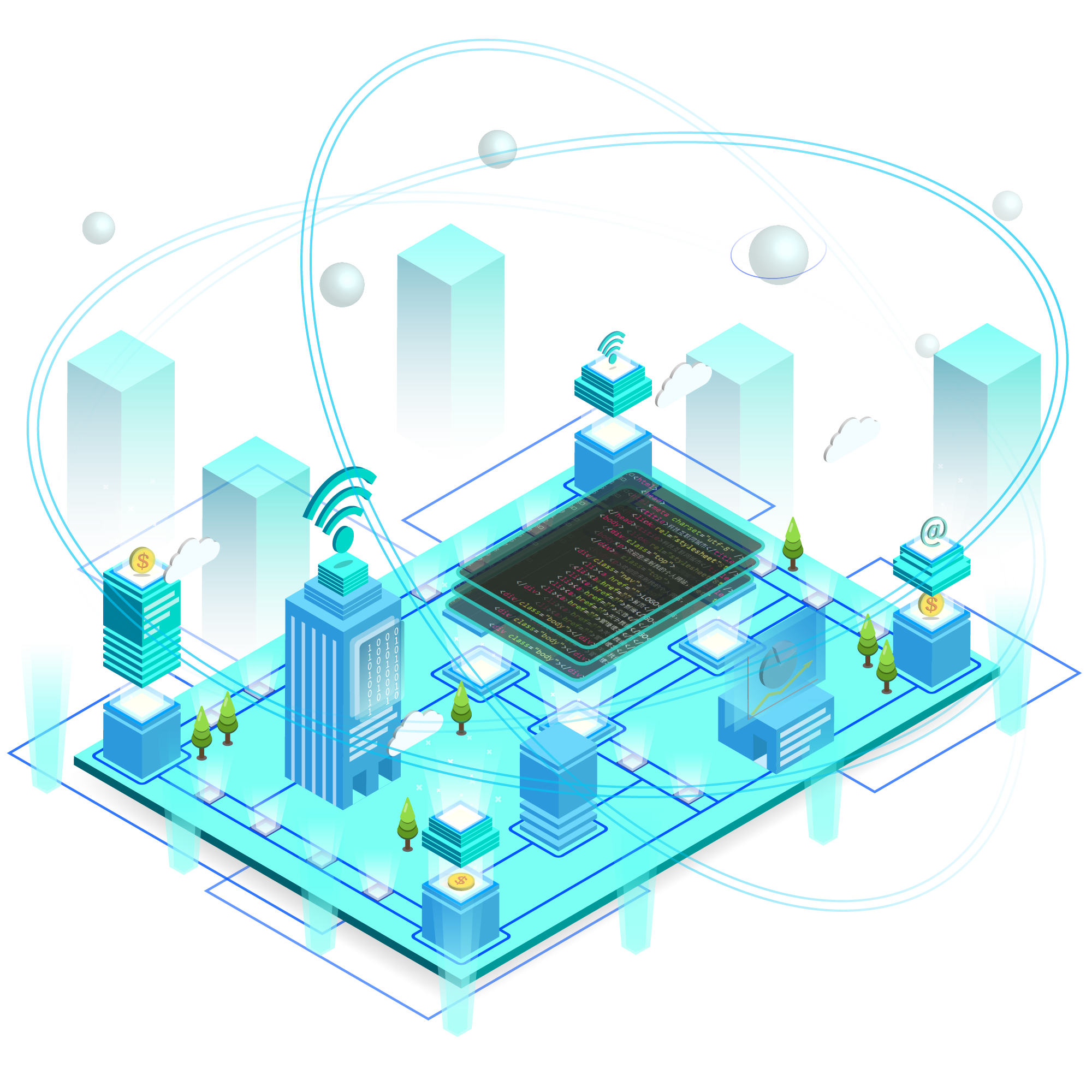 用大并发思路，把能力无限克隆。
精确计算
根据任务数量和任务周期，计算所需的通道能力。
提升性能
在电话通信上，通过增加线路的方式提升产能；在文字交互上，通过提高硬件性能的方式，满足瞬时处理要求。
用 AI 技 术 解 放 劳 动 力 www.ixiaowen.com
人机交互自动化
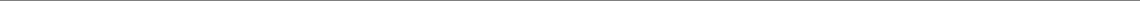 通过低延时的语音识别和高识别率的语义理解处理技术，使用小文智能自主设计业务所需的交互场景，按需接入生产渠道，实现人机交互自动化，智能化，解放人类劳动力。
机器对话
语音形式
对话输入与前端处理
ASR
语音识别
NLU
语言理解
对话管理
TTS
语音合成
对话输出
NLG
语言生成
人工对话
对话机器人提供坐席辅助
用 AI 技 术 解 放 劳 动 力 www.ixiaowen.com
保障结果准确性
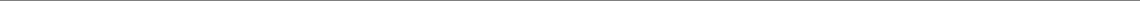 01
交互标签做结果统计
在通话中，语音识别结合语义理解的纠错策略，实现交互理解的准确性，并通过交互标签模块，标记每一次对话的属性，作结果统计依据。
问卷自动记录
在填写短信URL问卷时，自动记录数据，实时保存，保障结果的准确性。
02
用 AI 技 术 解 放 劳 动 力 www.ixiaowen.com
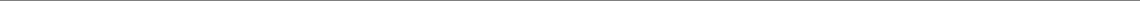 4、  调研方案
用 AI 技 术 解 放 劳 动 力 www.ixiaowen.com
解决方案
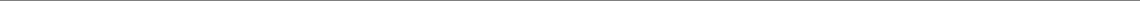 提升调研数据精准度
短信问卷
短信问卷针对客户
做精准调研
智能语音
智能语音引导客户
参与调研
用 AI 技 术 解 放 劳 动 力 www.ixiaowen.com
语音触发短信
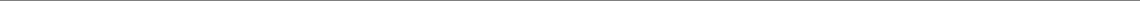 小文智能可在智能呼场景设计中增加短信节点，用以实现在触发该节点后给用户发送短信的功能，引导用户参与调研打分。应用URL变量技术实现调研对象身份识别。
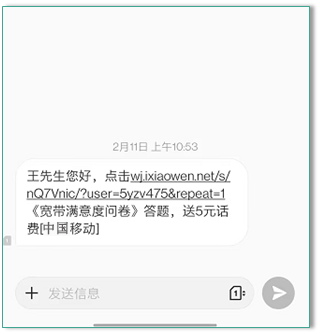 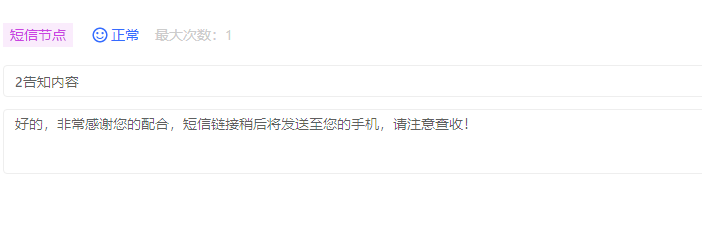 用 AI 技 术 解 放 劳 动 力 www.ixiaowen.com
语音外呼流程
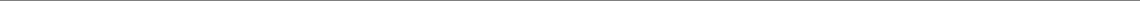 系统拨出号码
用户接起电话
告知已记录问题并挂机
询问是否愿意参与满意度调研问卷，若愿意稍后将以短信下发问卷链接，问卷回复完毕会有5元话费赠送
挂机
肯定
无不满意
询问用户是否对移动有不满意
否定
不愿意
询问用户对移动哪里不满意
向用户确认不满意内容
有不满意
不满意
用户是否愿意
记录问题
具体内容
愿意
发送短信
调研链接
触发短信节点
用户收到短信
后台推送信息，发送成功
用 AI 技 术 解 放 劳 动 力 www.ixiaowen.com
短信调研流程
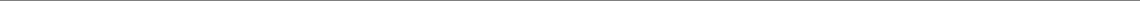 短信调研具体流程
上网质量打分
上网速度打分
网络稳定性打分
掉线，网络不稳定等
询问使用宽带遇到的问题（不定项选择）
使用宽带主要做什么（单选）
玩游戏
浏览图文
看互联网电视
看视频
其他
询问浏览网页遇到哪些问题
询问玩游戏网络质量如何
询问看视频遇到哪些问题
询问互联网电视遇到哪些问题
询问玩游戏遇到哪些网络问题
询问在哪些网页/APP出现问题
询问哪些网站/APP出现上述问题
询问哪个品牌的电视盒子
询问玩游戏设备
询问哪些游戏出现问题
结束
用 AI 技 术 解 放 劳 动 力 www.ixiaowen.com
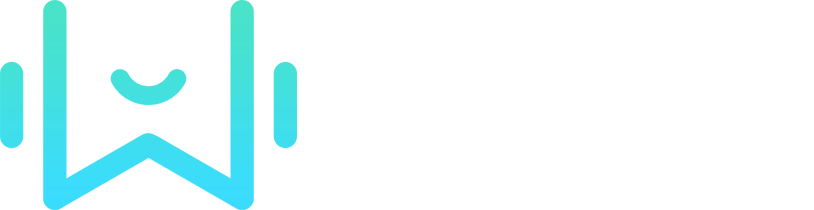 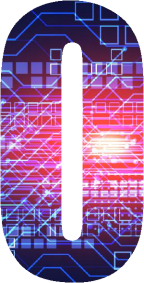 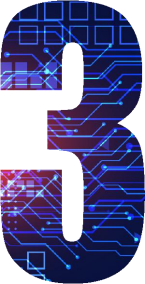 小文智能方案优势
智能语音——客户引导
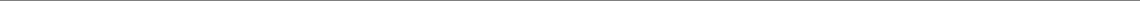 使用AI外呼，征求用户同意后再发送短信
可根据需求自定义不同情况下发送相适应的短信内容
可根据需求开发对应API接口实现发送带变量短信
AI引导用户查看短信
可自定义短信内容
可自定义短信变量
用 AI 技 术 解 放 劳 动 力 www.ixiaowen.com
短信问卷——精准调研
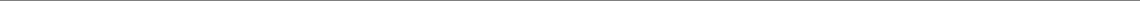 调研范围广
随时了解问卷结果
支持短信变量
自动生成数据报表
40多种题型涵盖各种调研问题类型，单选、多选、填空、排序、投票、打分等等。
支持手机、电脑、网页、微信答题，可获得答题人的IP、微信头像、昵称、城市等信息，随时随地了解调研结果，同时有红包激励答题选项。
可根据需求使用API接口实现发送带变量的短信。
数据自动生成折线图、饼图、柱状图、雷达图等，可按条件筛选，进行交叉分析；原始数据可直接导入SPSS。
01
03
02
04
调研案例
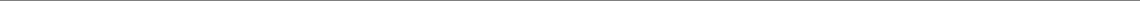 客户需求：
针对某地市全量家庭宽带用户，做家庭宽带使用的满意度调研，收集宽带使用问题，并根据返回结果制定季度修障工作安排。
基础数据：
问卷收集率4.9%
大幅度高于纯短信调研的0.3%
机器人数量
生产周期
问卷提交次数
31007
交互次数
1513567
接听次数
631346
50人
19个工作日
呼叫次数
1513567
用 AI 技 术 解 放 劳 动 力 www.ixiaowen.com
3.29%
未完整识别
调研案例
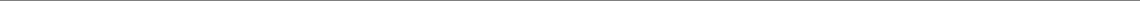 成本分析：
通信费：0（用户自备）
AI成本：50*（19/30）月*2000元=63000元
产能转化率：
16.04%
4.9%
34.46%
完成调研
提前挂机
不方便接听
用 AI 技 术 解 放 劳 动 力 www.ixiaowen.com
调研案例
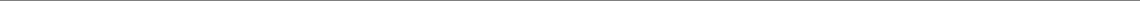 成果比较：
某地实际案例分析，通过业务模式/对比项、成本（综合/通电话）、效率（5人班组/天）、交互准确性；对比AI客服+短信与人工客服的工作成果。
结论：5人组AI效率相当于人工的7.5倍，成本相当于人工的1/5
AI客服+短信工作组
人工客服工作组
96.46%
4.9%
交互准确性
交互准确性
接近100%
7500通
问卷完成率
问卷完成率
接近5%
效率（5人班组/天）
效率（5人班组/天）
1000通
用 AI 技 术 解 放 劳 动 力 www.ixiaowen.com
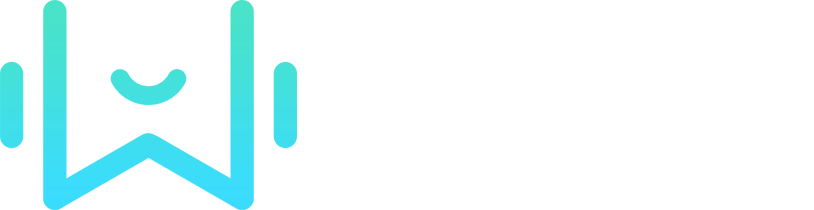 固话：0519-81191977 
手机：15722772288
邮箱：wangdong@ixiaowen.net               
网址：www.ixiaowen.net
地址：江苏省常州市常武南路588号武进高新区常州天安数码城B2座705-706
联系方式
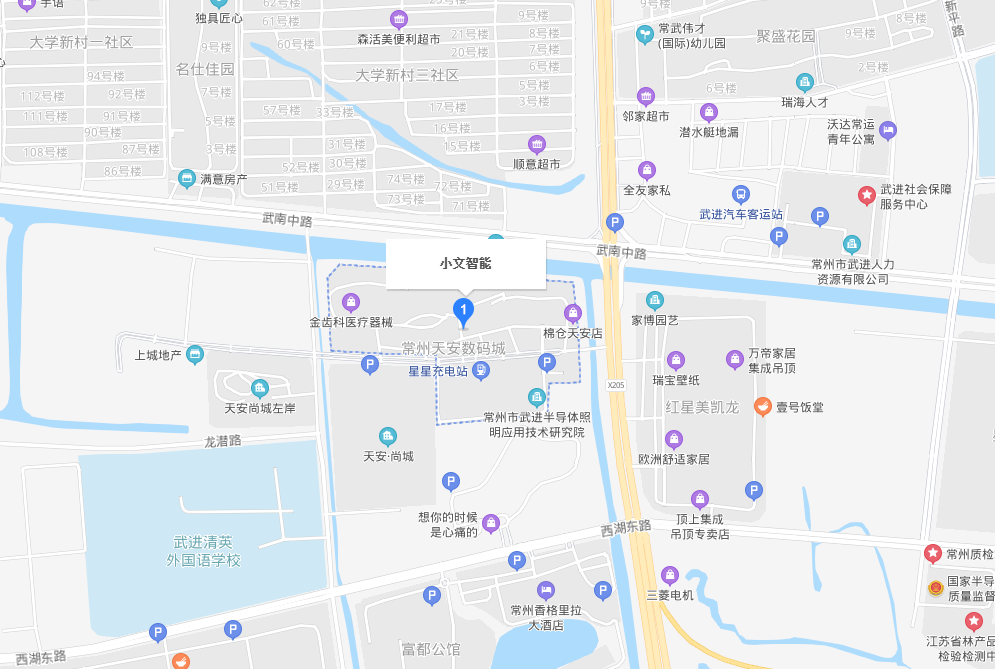 地图
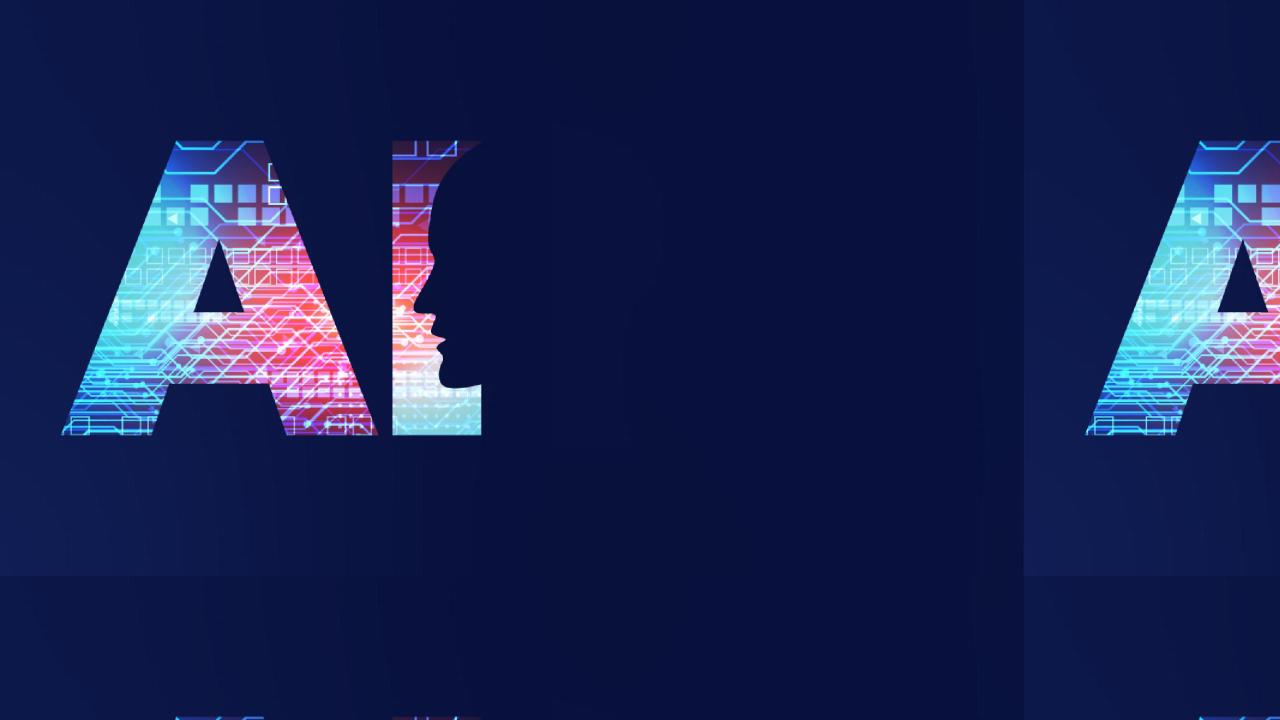 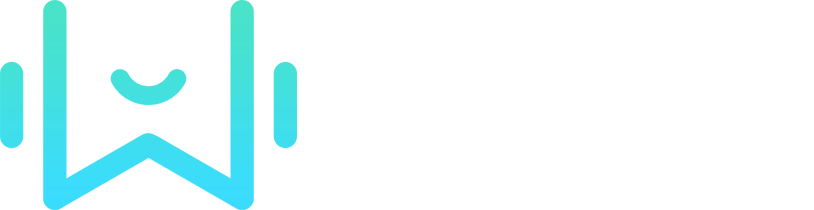 Thanks
致 力 于 用 AI 技 术 解 放 劳 动 力

www.ixiaowen.com